Světelná mikroskopie
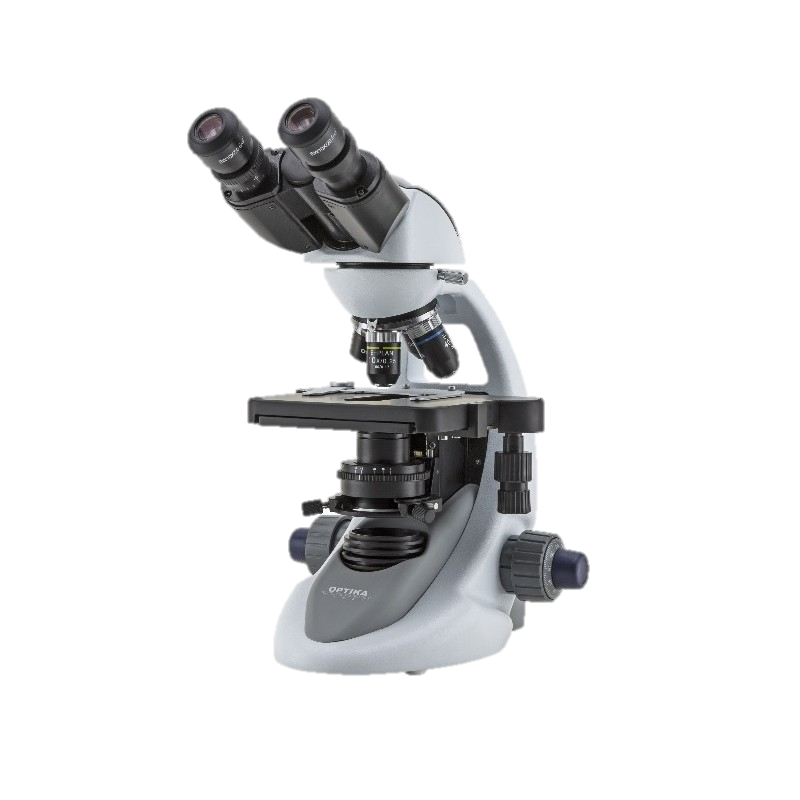 Typy  světelných  mikroskopů
Johann a Zacharias Jansenové (16. stol.)
Systém dvou čoček
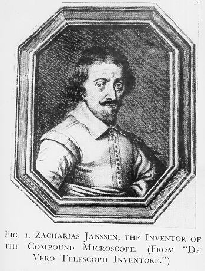 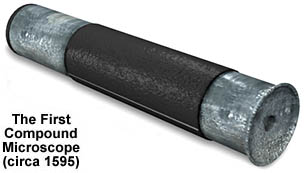 délka  1,2 m
[Speaker Notes: Vynález mikroskopu koncem 16. století
Čočky byly známy již ve starověku - o jejich použití při
zapalování píše již např. Aristophanes v 5. stol. B.C.
Když kolem roku 1590 holandský výrobce brýlí Zacharias
Janssen ve městě Middelburgu chtěl použít čočku k tomu, aby
se přesvědčil, zda je jiná čočka dobře vybroušena.]
Typy  světelných  mikroskopů
17. stol.
Leeuwenhoekův mikroskop 
(zvětšení až 266x)
Jednočočkový mikroskop (cca 1671)
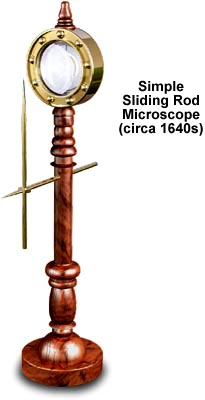 [Speaker Notes: Robert Hook 1667 vypracoval přesné nákresy hub, vší i sněhové vločky – poprvé použil termín buňka – celula
Holanďan Antonius van Leeuwenhoek  jako první používal mikroskop k vědeckým účelům – zvětšení 270x]
Typy  světelných  mikroskopů
17. stol.
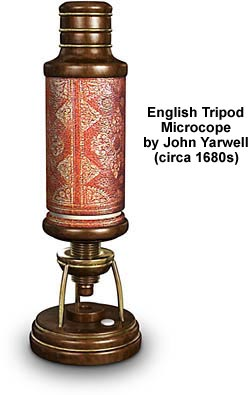 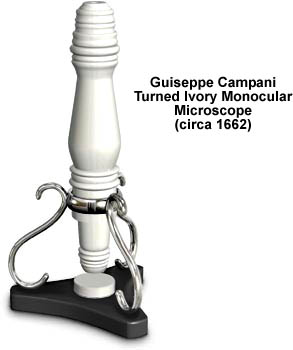 Anglický původ
Italský původ
Typy  světelných  mikroskopů
17. stol.
Hookův mikroskop (1670)
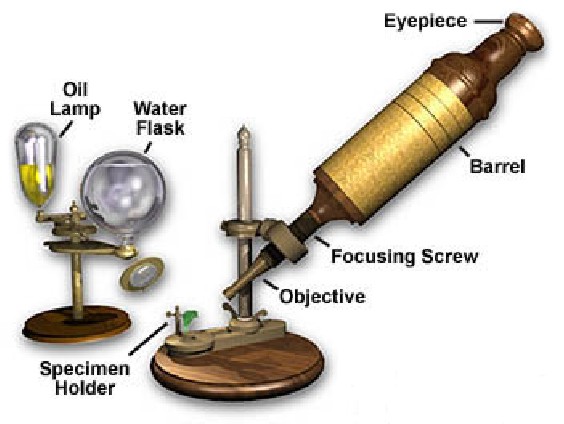 Vylepšení osvětlení, použití irisové clony
[Speaker Notes: Zdokonalil a vynalezl mikroskop s více čočkami. Jako první viděl a popsal krevní buňky]
Typy  světelných  mikroskopů
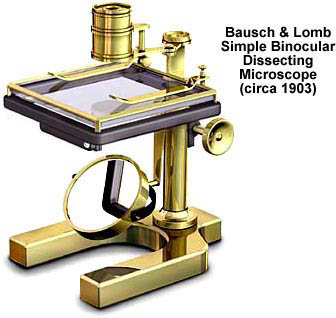 19. stol.
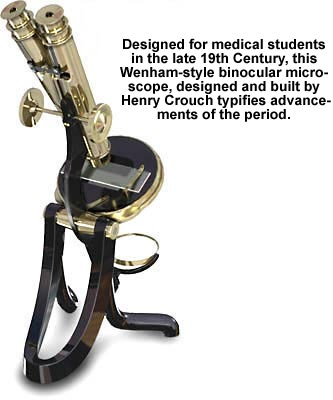 20. stol.
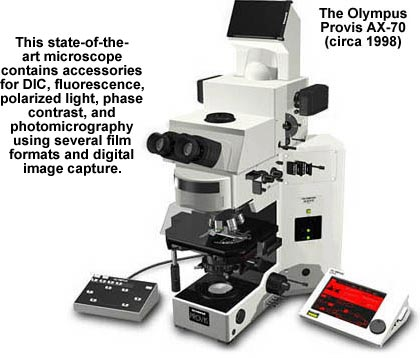 Provis AX-70
Světlo
část  rozsáhlé oblasti elektromagnetického záření, kterou vnímáme zrakem
Rozhlasové a rádiové vlny 		 250 km – 1 mm
Infračervené záření 			 0,5 mm – 0,8 μm
Světlo (viditelné záření)		 0,8 μm – 0,4μm
Ultrafialové záření 			 0,4 µm – 0,1 µm
Röntgenovo záření (X-paprsky) 	 15 nm – 0,005 nm
γ-záření 				 pod 0,0001 nm
Vlnový model (elektromagnetické vlnění)
Kvantový model (proud fotonů)
Geometrický model (světelný paprsek)
Světlo
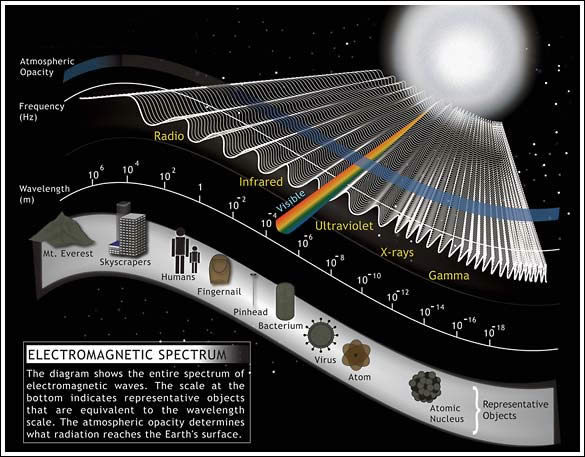 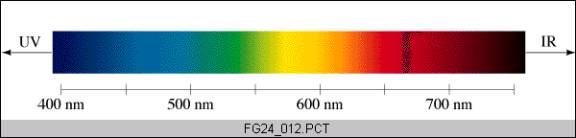 Optické principy
Založeny na odrazu a lomu světelných paprsků v prostředích různé hustoty
Důležitá charakteristika prostředí:
index lomu (n) (= optická hustota prostředí)
c	 rychlost světla ve vakuu (stejná pro všechny l ) 
n  =  ------  =   -------------------------------------------------------------------
             v                         rychlost světla určité vlnové délky
		                      ve zkoumané látce
Optické principy
Rychlost světla určité vlnové délky v různých prostředích
Optické principy
Index lomu  (n)  některých látek:
vzduch (vakuum)	1,00 (vzduch:  1,0002718)
voda	1,33
plexisklo	1,40 – 1,52
křemenné sklo	1,45 (čočka z křemene z Ninive – 7 stol. př.n.l.)
běžné sklo	1,51
cedrový olej	1,51
imerzní olej Olympus	1,516  (pro fluorescenci 1,404) 
kanadský balzám	1,50
krystal NaCl	1,54 
korunové sklo	1,45 – 1,56 (sodno-draselné, bezolovnaté)
flintové sklo	1,62 – 1,80 (olovnaté)
diamant	2,42 
Index lomu je vždy větší než 1,00!
Stavba mikroskopu
Optické části: 
Objektiv
Okuláry
Hranoly
Mechanické části:  
	Stativ a tubus 
	Makro- a mikro- šroub
	Revolverový nosič objektivů 
	Stolek s držáky preparátu
	Irisová a polní clona 
Osvětlovací zařízení:
	Zdroj světla
	Kondenzor
	Zrcadlící systémy (vedou světlo do optické osy mikroskopu)
	Irisová a polní clona
Stavba mikroskopu
okuláry
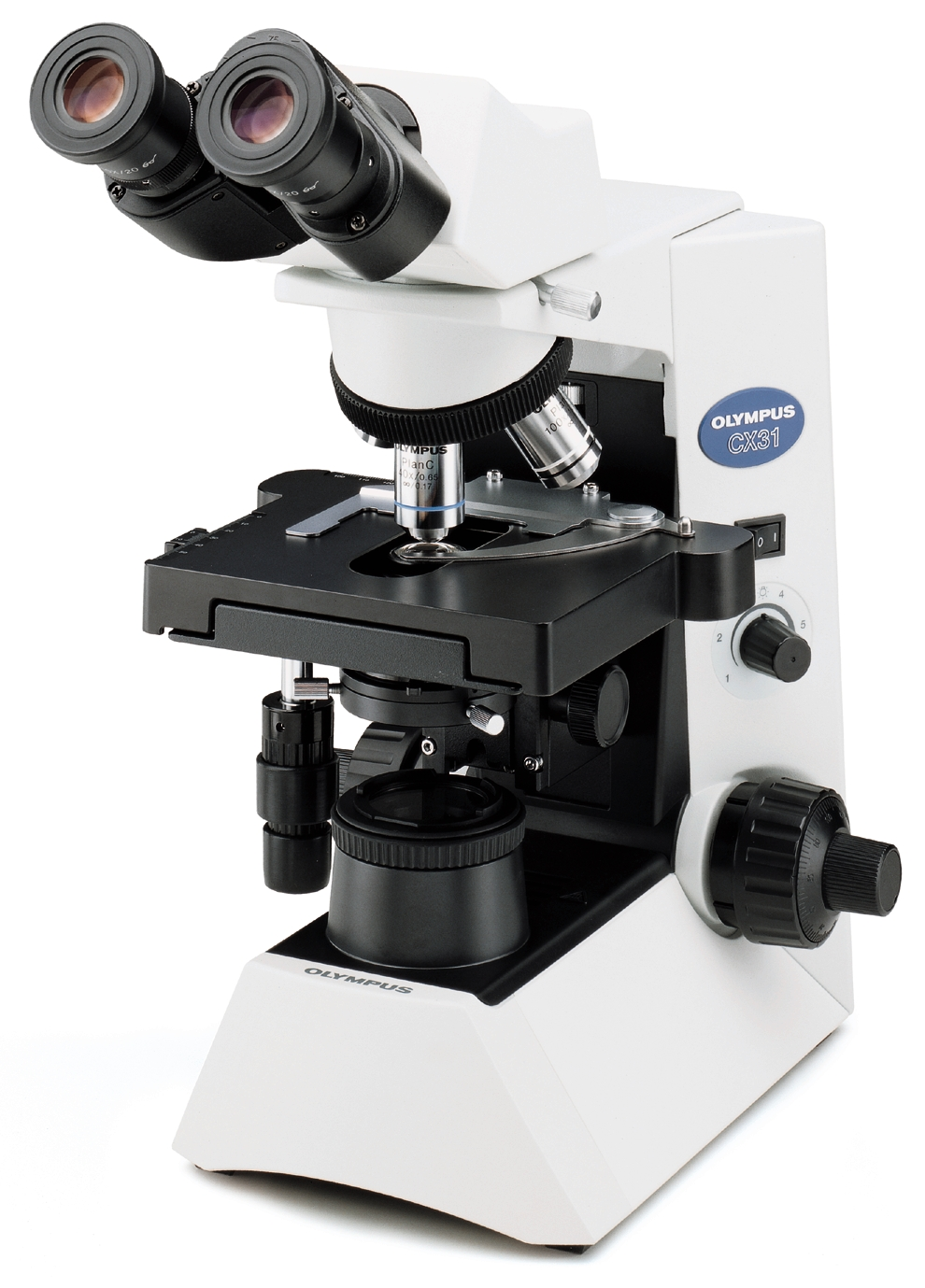 objektivy
hlavní vypínač
stolek
kondenzor s irisovou clonou
regulace osvětlení
křížový posun
makro a mikrošroub
zdroj světla
Konstrukce obrazu vytvořeného složeným mikroskopem
složený mikroskop se skládá ze dvou optických částí funkčně i stavebně odlišných: 
		objektivu  
		okuláru
pro konstrukci obrazu vycházíme ze zákonů geometrické optiky
čočka
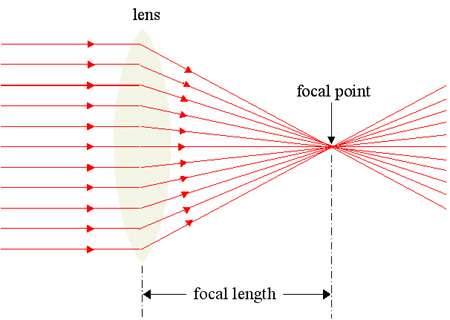 ohnisko (F)
ohnisková  rovina
rovina čočky
ohnisková
vzdálenost
Konstrukce obrazu vytvořeného složeným mikroskopem
optická osa
při ostření nastavujeme objekt mezi dvojnásobnou ohniskovou vzdálenost a ohnisko

objektivem vzniká obraz  
	skutečný,  zvětšený,  převrácený  
	za dvojnásobnou ohniskovou vzdáleností 

tento obraz pozorujeme okulárem jako lupou 
	(obraz musí být mezi čočkou okuláru a jejím ohniskem) 
	obraz  neskutečný,  zvětšený,  přímý 

konečný obraz pozorovaný v mikroskopu je vzhledem k předmětu neskutečný,  zvětšený a převrácený
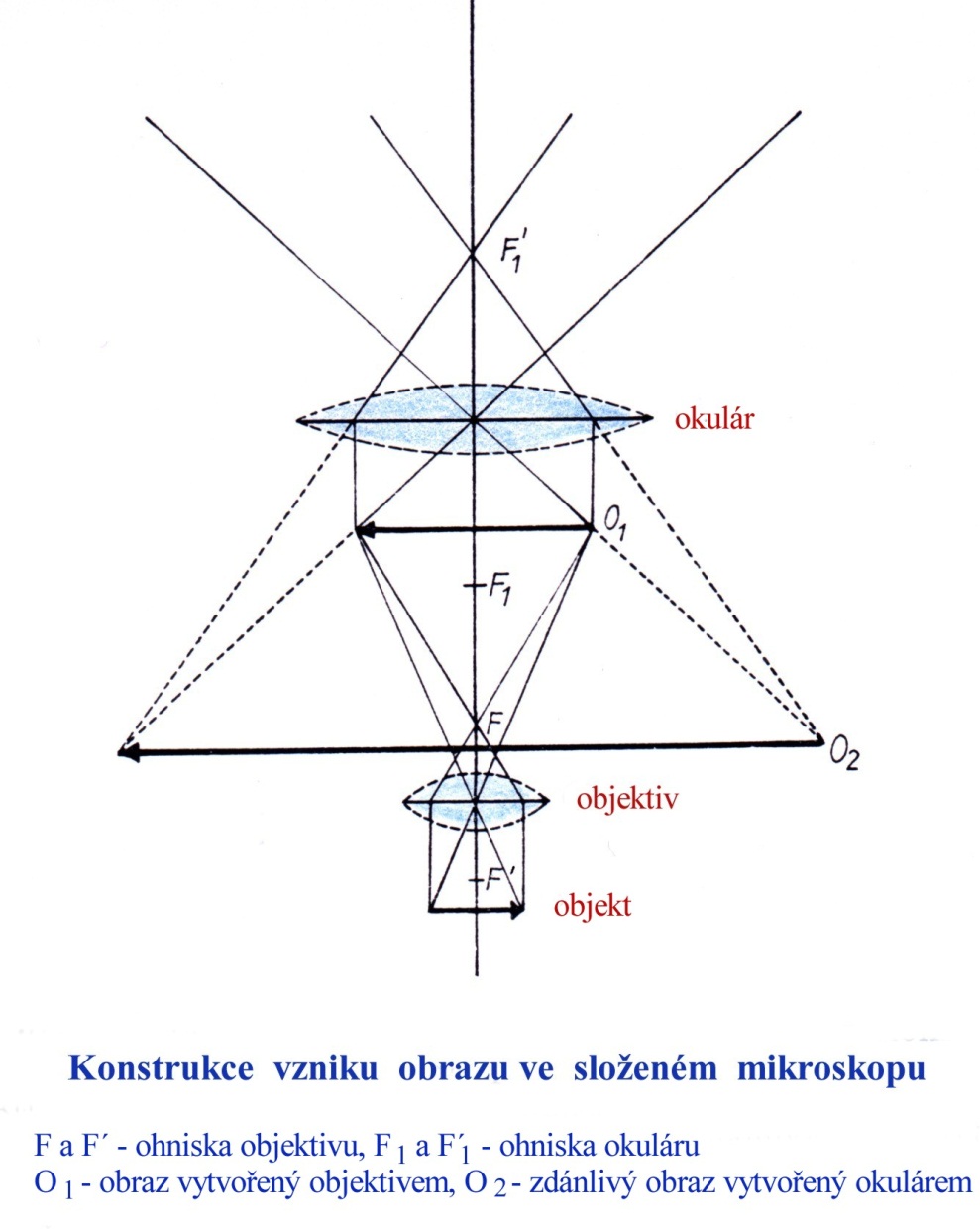 F1
Optický interval
mikroskopu
F
Objektiv
Objektiv je označen dvěma čísly:
	1.	zvětšení – kolikrát je objekt zvětšen v objektivu
	2.	numerická apertura (NA) – udává rozlišovací 	schopnost mikroskopu
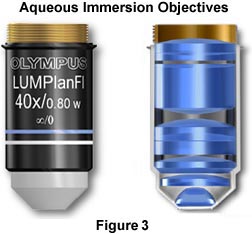 zvětšení
numerická apertura
Numerická apertura (NA)
NA = n . sin α/2
n – index lomu prostředí před objektivem
α – otvorový úhel
Otvorový úhel 
úhel (α), který svírají dva protilehlé krajní paprsky, jež vstupují do objektivu a vycházejí z bodu ležícího na optické ose v zaostřeném objektu
objektiv
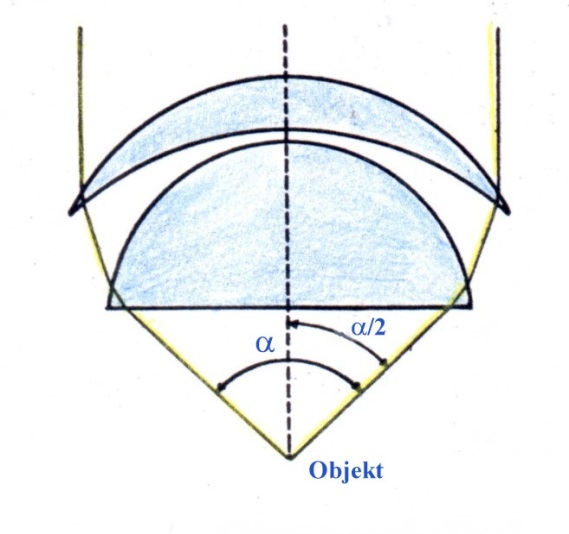 objekt
Čím větší otvorový úhel, tím větší rozlišovací schopnost objektivu, a tím i rozlišovací schopnost  mikroskopu.
Rozlišovací schopnost mikroskopu
- vzdálenost dvou bodů, které mikroskop zobrazí jako dva samostatné body
- schopnost objektivu rozlišit dva blízko sebe ležící body a zobrazit je jako 2 body a ne jako jeden bod je určena vlnovou délkou použitého světla a numerickou aperturou
Rozlišovací schopnost objektivu (a):	
			a =  -------------------------                 
      						
Rozlišovací schopnost mikroskopu (d):
Podle Rayleyho               d = 0,61 ---------------
λ
n  .  sin a/2 (= NA)
λ
NAobj.
Vliv vlnové délky na rozlišení struktury
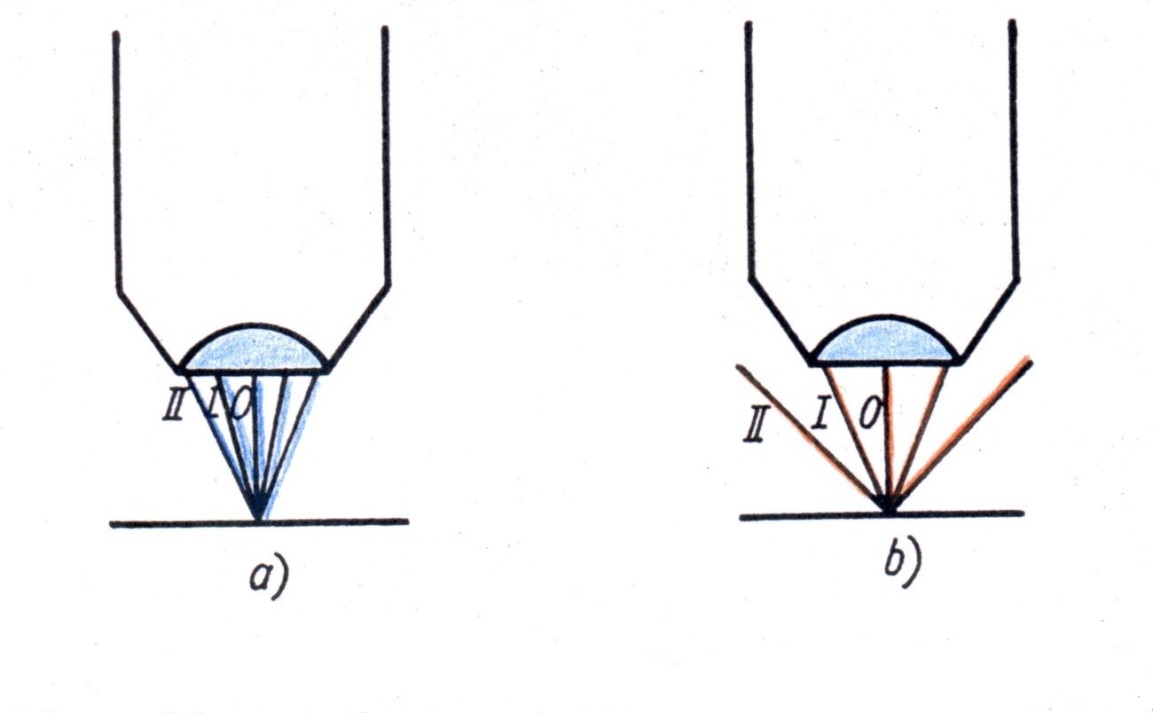 Při NA obj. = 1,4
	d pro modré světlo   (380 nm) = 170 nm
	d pro červené světlo (780 nm) = 340 nm
d pro běžně používané bílé světlo (cca 550 nm) = cca 240 nm
Imerzní olej
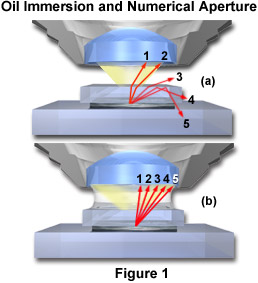 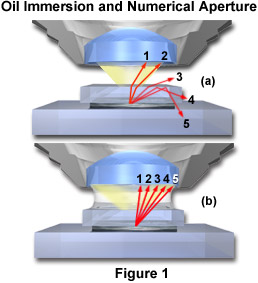 Zvětšení mikroskopu
Celkové zvětšení mikroskopu (M):
			M = Mobj. .  Mok  .  kt                  
             kt = zvětšovací faktor tubusu (u školního mikroskopu = 1)
Užitečné zvětšení mikroskopu (Z):
U každého objektivu můžeme stupňovat zvětšení mikroskopu použitím silných okulárů jen po určitou mez. Toto užitečné zvětšení souvisí s rozlišovací schopností lidského oka (tj. d = 0,15 mm) a odvozuje se od hodnoty numerické apertury objektivu.
Pro užitečné zvětšení mikroskopu platí:   	
	           Z = 500 . NA   až   1000 . NA
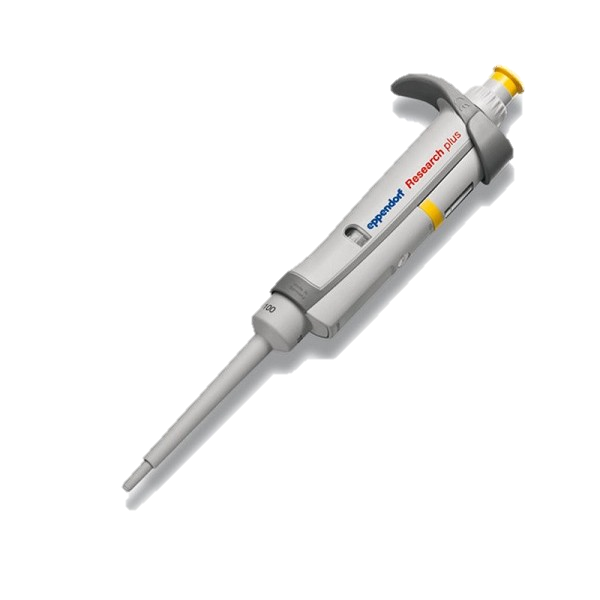 pipetování
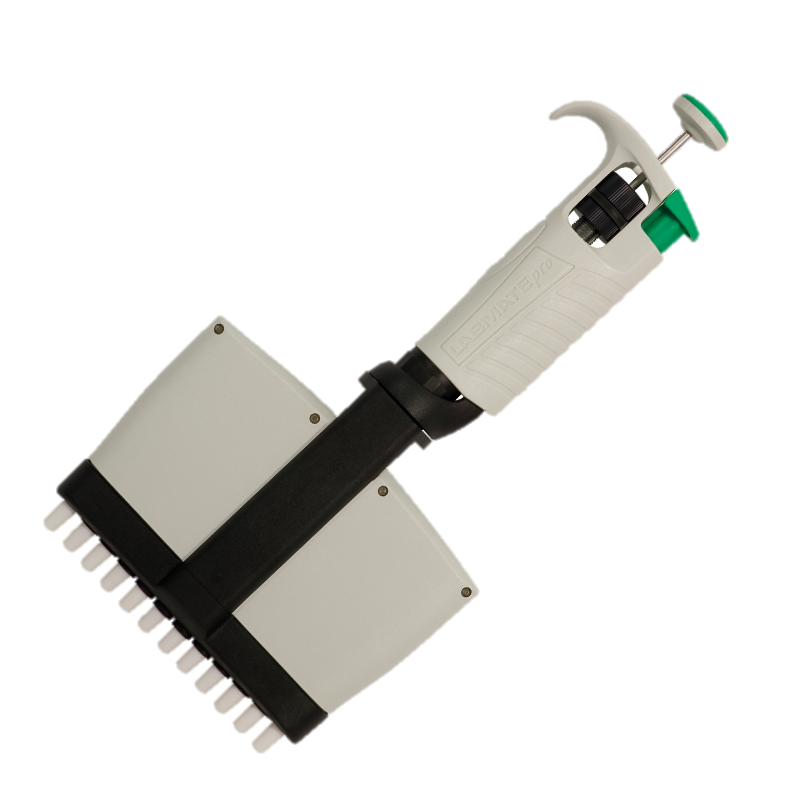 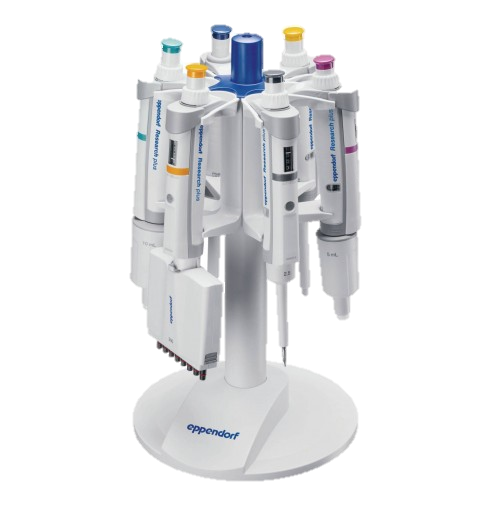 Popis automatické pipety
Barevné rozlišení pro identifikaci objemu pipety
Číselný display
Násadka na špičky
Píst s otočnou čepičkou
Odhazovač špiček
Rozsah pipety
Popis automatické pipety
Rozsah pipety
Píst s otočnou čepičkou
Zámek pro nastaveníobjemu
Odhazovač špiček
Automatické pipety a příslušenství
100 – 1000 µl
10  – 100 µl
0,5 – 10 µl
Princip pipetování
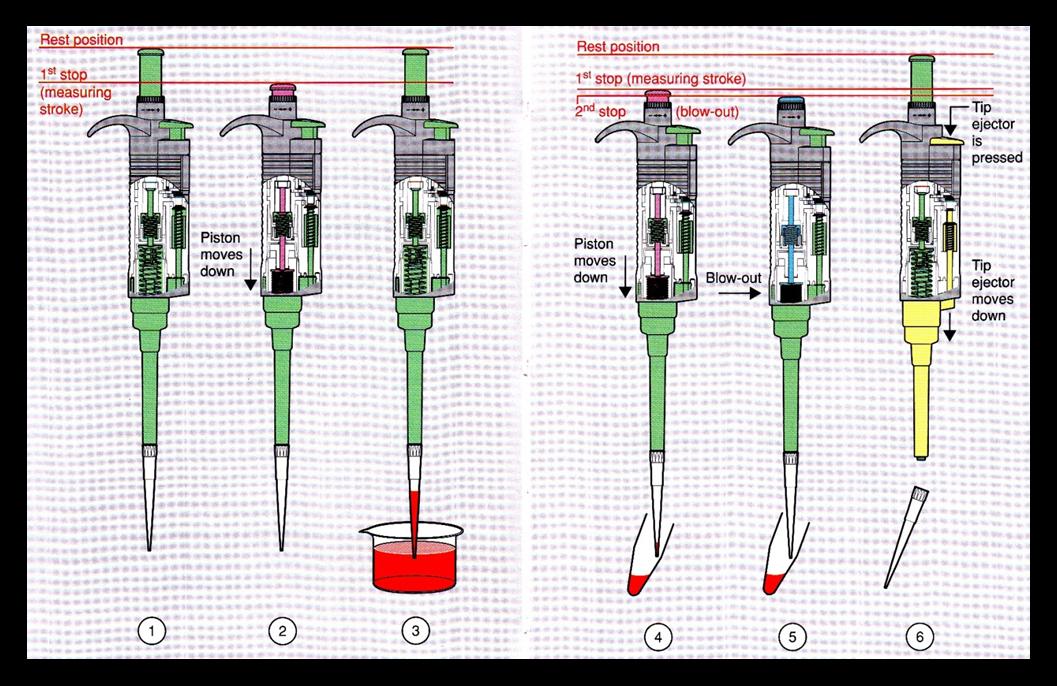 Zdroj: http://docplayer.cz/10116-Kreditni-kurz-preanalyticka-a-postanalyticka-cast-laboratorniho-vysetreni.html
Princip pipetování a držení pipety
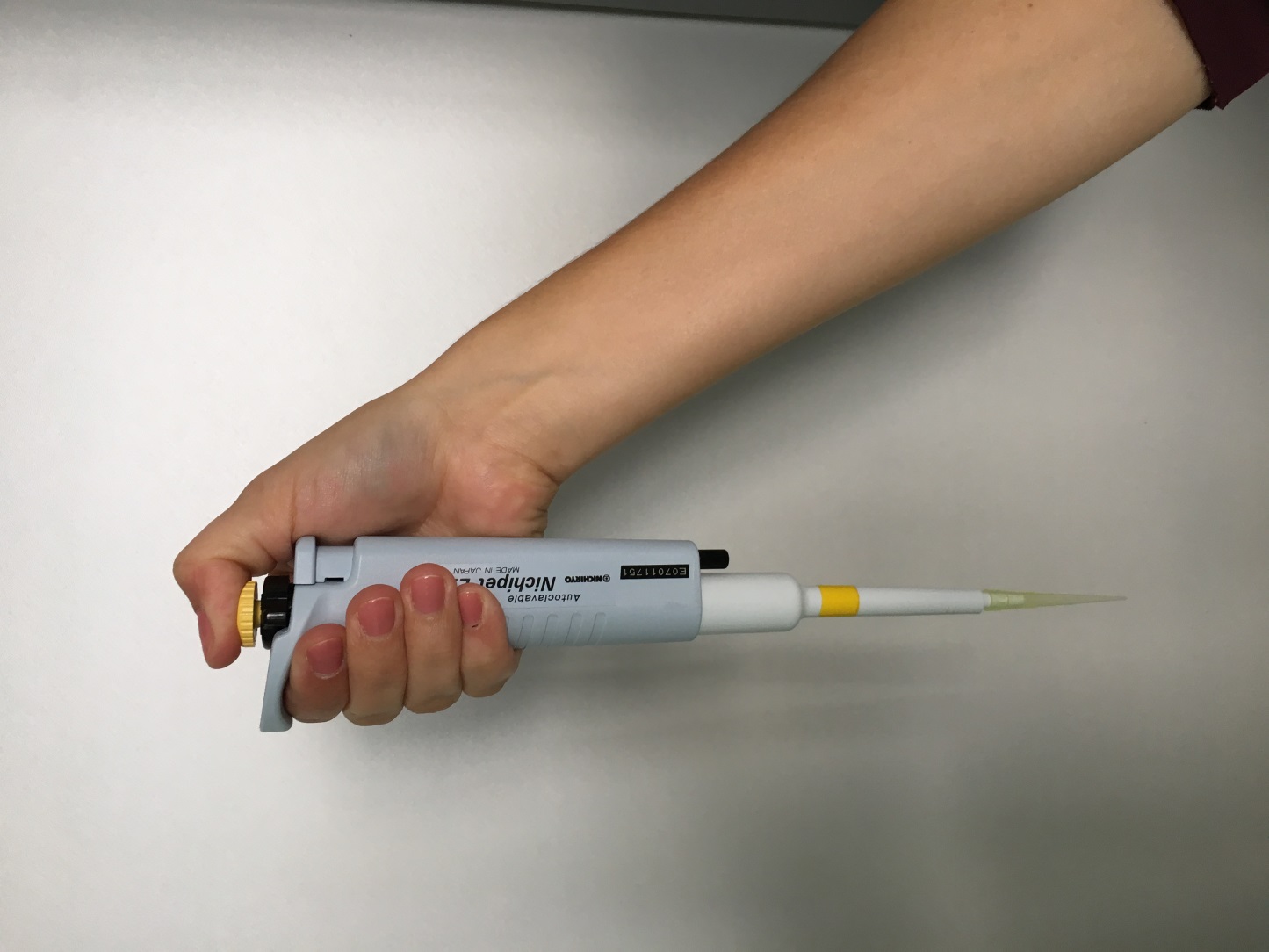 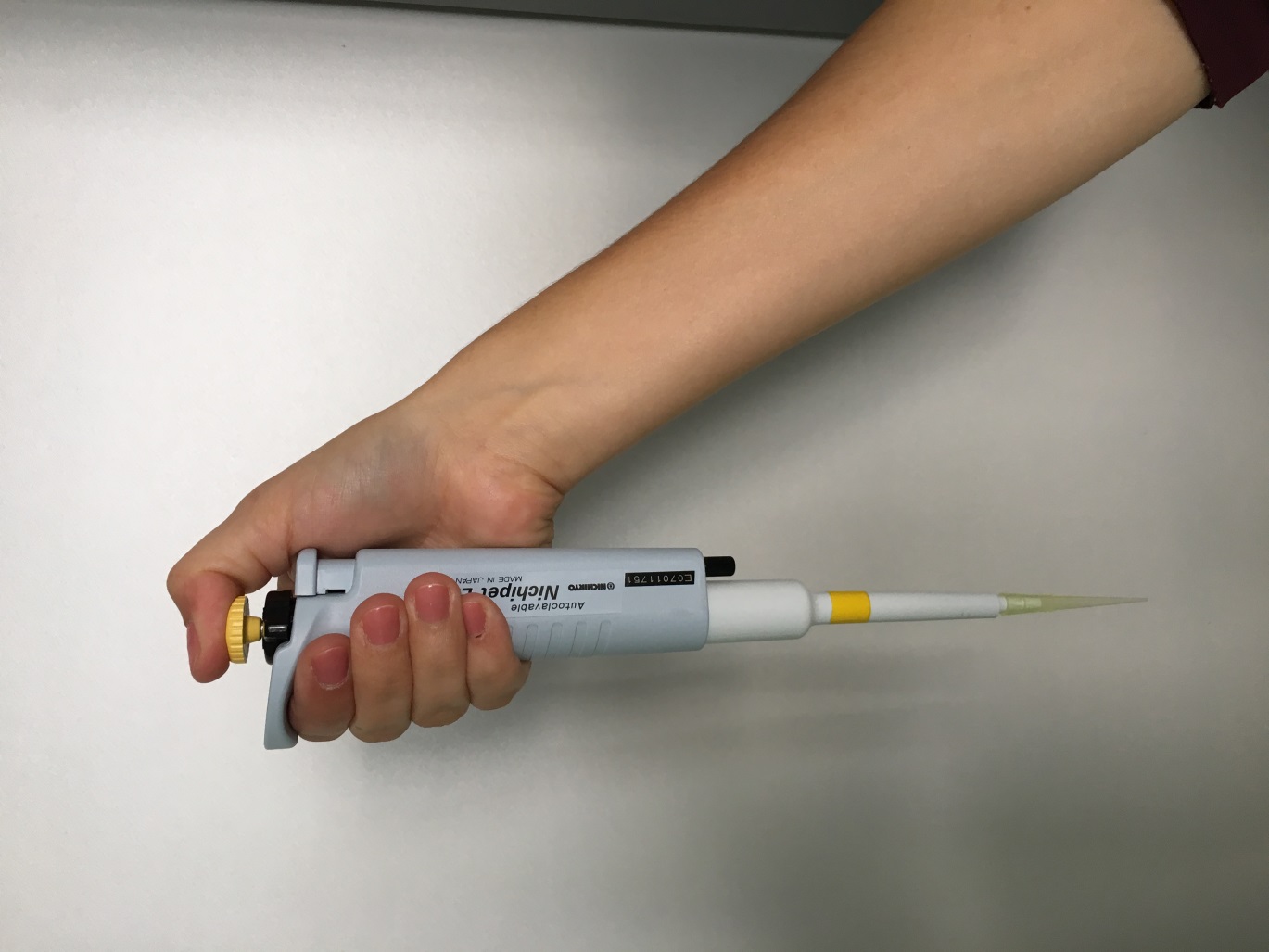 Klidová poloha
1. pozice
2. pozice